Quality Matters:  Your Friend for Accreditation and Compliance
David Shulman, Campus President
Broward College Online
Broward College, Florida
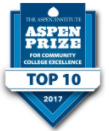 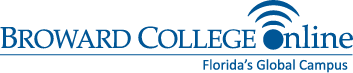 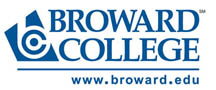 [Speaker Notes: Presentation on Quality Matters as a valuable friend in support of distance learning programs that meet the expectation of accreditors.]
Topics…
Institution
State/Consortia
OMG
1. Quality Matters as an Institutional Accreditation & Compliance Strategy
	
2. Quality Matters as a State/Consortia Compliance & Accreditation Strategy
	 
3. OMG – Look What’s Coming Down the Pike
[Speaker Notes: Three related topics. Two involve QM as a strategy and framework for institutional online programs and broader adoption by states or consortia.

The last topic discusses the challenges of future technologies practices that will impact the instructional design and delivery of online learning, and by extension the role of frameworks like QM to support quality and continuous improvement.]
Topics…
Institution
State/Consortia
OMG
Quality Matters as an Institutional Accreditation and Compliance Strategy

“…the implementation of QM reviews in an institution or program can serve as a major element of the quality assurance process for online education that accreditation requires.” Comparison of the Quality Matters Rubric to Accreditation Standards for Distance Learning, Ron Legon (2006)
[Speaker Notes: A history and framework for QM in quality assurance of online education.

This portion will draw on the experience of Broward College Online over the past five years of our accreditation reaffirmation and interim 5-year review.]
Topics…
Institution
State/Consortia
OMG
Application of Quality Matters

Initial or reaffirmation accreditation review

Interim review

Substantive change review
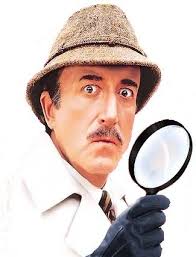 [Speaker Notes: Within the accreditation lifecycle, QM can be applied to demonstrate quality and a process for continuous improvement.]
Topics…
Institution
State/Consortia
OMG
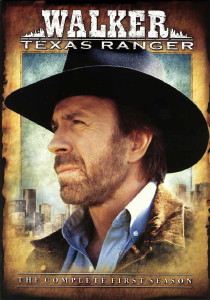 Distance Learning Principles – An Example from the Age of the Dinosaur *

	Principle 1: Curriculum and Instruction 

		Standards
			Learning outcomes
			Clarity and completeness of programs
			Interaction between faculty and students
			Faculty oversight of programs 
* Principles of Good Practice for Electronically Offered Academic Degree & Certificate Programs, WICHE (1995)
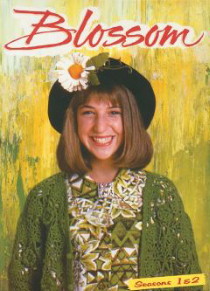 [Speaker Notes: Let’s go back to the early to mid-1990’s to see an antecedent of today’s accreditation standards for distance learning.

WICHE Principles (2 of them)

2008 HEA – online the same set of standards]
Topics…
Institution
State/Consortia
OMG
Distance Learning Principles – An Example from the Age of the Dinosaur

	 Principle 2: Institutional Context and Commitment

		Standards

		Role and Mission
		Faculty Support
		Resources for Learning
		Student Services
		Evaluation and Assessment
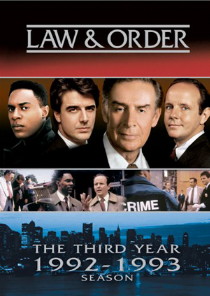 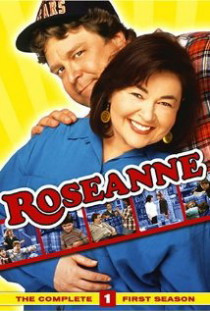 [Speaker Notes: Second principle: role of the distance learning program within the insitution]
Topics…
Institution
State/Consortia
OMG
Common Distance Learning Principles of Regional Accreditors
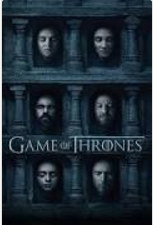 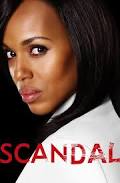 [Speaker Notes: Fast forward to 2017, and these same principles are found in all regional accreditation guidelines for distance learning.]
Topics…
Institution
State/Consortia
OMG
Common Distance Learning Principles of Regional Accreditors
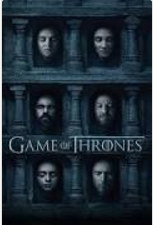 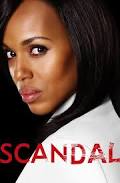 [Speaker Notes: Fast forward to 2017, and these same principles are found in all regional accreditation guidelines for distance learning.]
Topics…
Institution
State/Consortia
OMG
Regional Accreditor Guidelines – They All Have Them
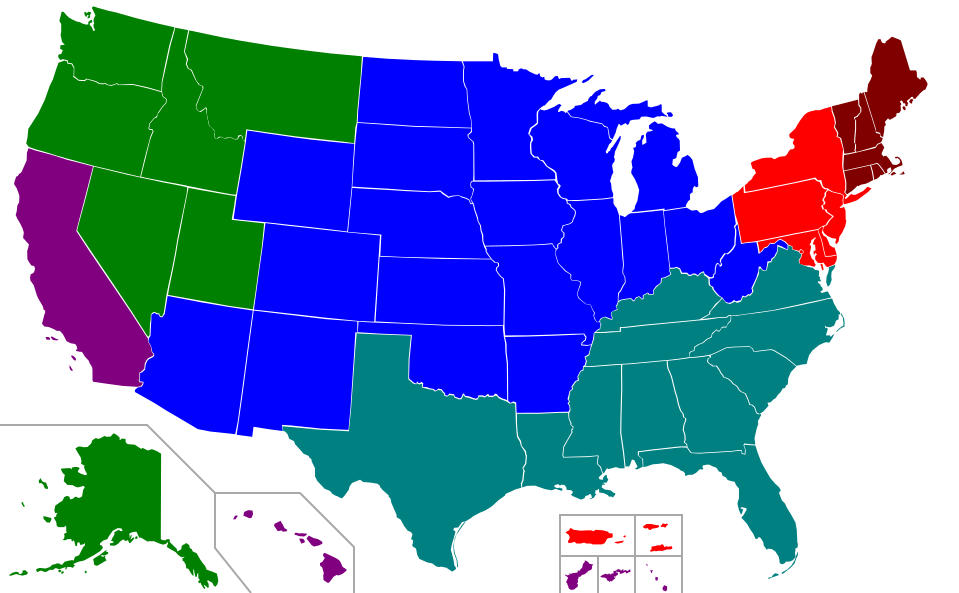 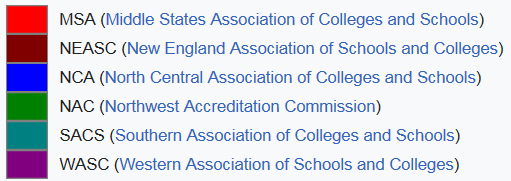 [Speaker Notes: Each of these bodies have guidelines for effective distance learning programs.]
Topics…
Institution
State/Consortia
OMG
Regional Accreditor Guidelines: an Example
NEASC - Curricula for online learning offerings are comparable to programs offered in traditional instructional formats. 

Examples of evidence: 

Course design & delivery support regular, substantive faculty-student and student-student interaction

Course and program structures provide support known to be effective in helping online learning students persist and succeed
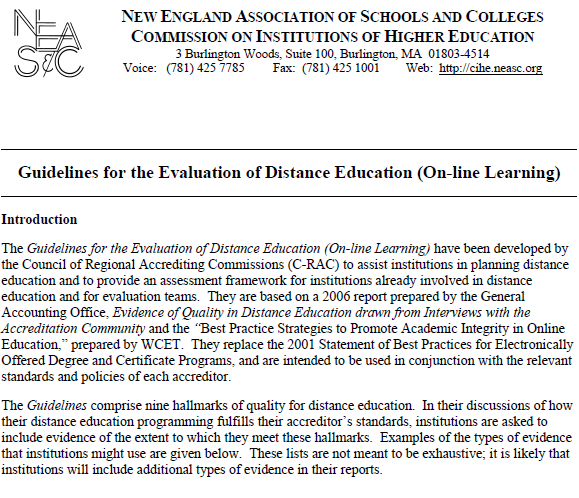 [Speaker Notes: New England Association of Schools and Colleges]
Topics…
Institution
State/Consortia
OMG
Regional Accreditor Guidelines: an Example
MSA - Faculty delivering the online curricula and evaluating the students’ success are qualified and supported.

Examples of evidence: 

….persons responsible for online learning programs have the competencies to accomplish the tasks, including knowledge of the specialized resources and technical support available to support course development and delivery.
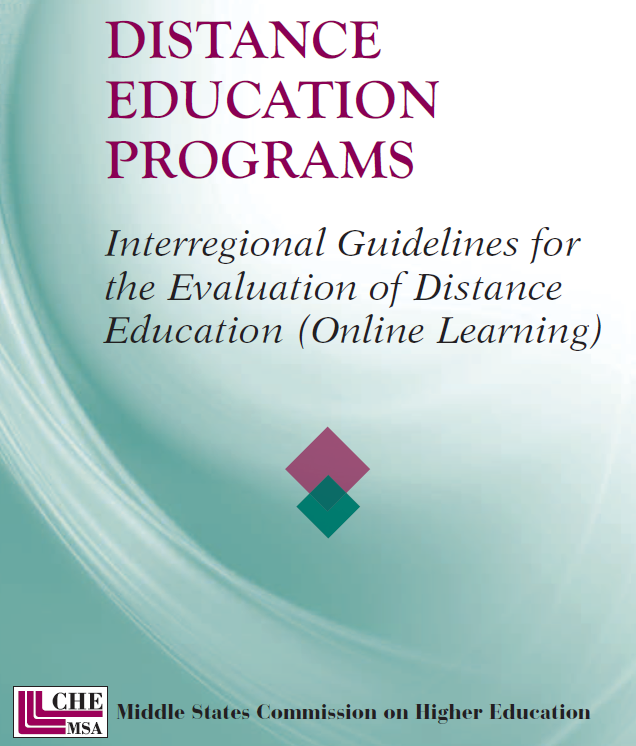 Topics…
Institution
State/Consortia
OMG
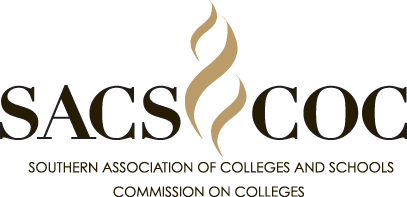 Examples of SACS-COC Guidelines

Curriculum & Instruction

Faculty assume responsibility and oversight of  distance education, 
ensuring the rigor of programs and the quality of instruction

Library and Learning Resources 

Students have access to and can effectively use appropriate library resources

Student Services 

Students are able to use the technology employed, have the equipment necessary to succeed, and are provided assistance in using the technology employed
Topics…
Institution
State/Consortia
OMG
BC Online Focus Area & QM Evidence (SACS)

		Example: Curriculum and Instruction
How do you ensure compliance with copyright law?
Are goals and competencies comparable with campus programs?
Do faculty in online programs develop curricula, syllabi, assessments?
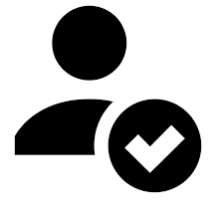 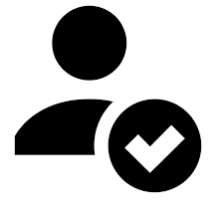 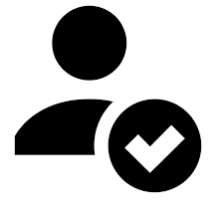 Topics…
Institution
State/Consortia
OMG
BC Online Focus Area & QM Evidence (SACS)

		Example: Student Services
How do you retain students in online classes and programs?
How do online students connect with institutional support services?
Do online students have access to library and learning resources?
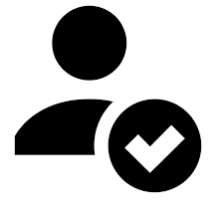 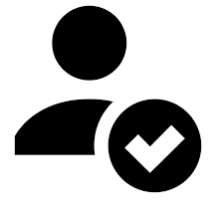 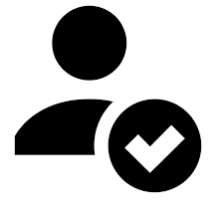 Topics…
Institution
State/Consortia
OMG
BC Online Focus Area & QM Evidence (SACS)

		Example: Faculty Support
What support services are available to faculty course developers?
How do faculty develop courses that ensure accessibility?
How does course design support effective pedagogy?
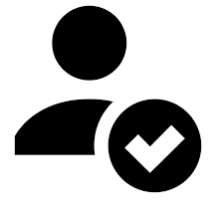 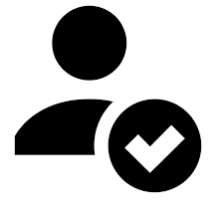 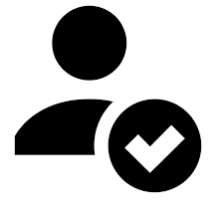 Topics…
Institution
State/Consortia
OMG
2. Quality Matters as a System Compliance and Accreditation Strategy
 
“…well-prepared faculty members, modern learning technologies, and well-designed online courses and programs create opportunities to improve pedagogies, engage faculty in the scholarship of teaching and learning, increase student academic success, and accelerate time-to degree.”

2025 Strategic Plan for Online Education, Florida Board of Governors Innovation and Online Committee
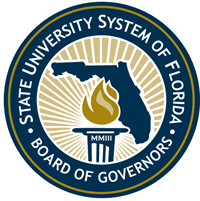 Topics…
Institution
State/Consortia
OMG
Why Does Florida Care?

20% of all instructional activity is now online
It is anticipated to rise to 40% by 2025
Florida ranked second for the number of students taking online courses
Strategic approach was desirable for advancing online education
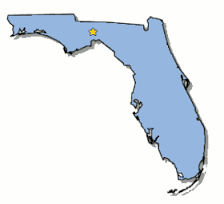 Topics…
Institution
State/Consortia
OMG
What has Florida done?

2014 BOG established the Innovation and Online Committee 
Charged to investigate policies and best practices for transformative, innovative approaches to the delivery of higher education
Further charged to explore initiatives for system-wide cost efficiencies and effectiveness for programs and services and that will meet workforce needs through online education
Three dimensions for planning included:
Quality 
Access 
Affordability
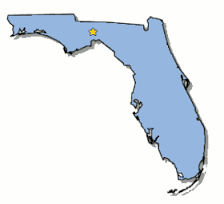 Topics…
Institution
State/Consortia
OMG
Quality Dimension

InstructorBest practices for quality design, development, and delivery of courses and the professional development
ProgramBest practices for high success rates, low withdrawal rates
InstitutionBest practices for technology infrastructure, resources for course design and delivery, student support services, and ongoing assessment
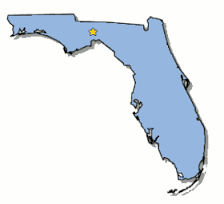 Topics…
Institution
State/Consortia
OMG
Access Dimension

Access to fully online degree programs across diverse disciplines
Access to online degree programs be in areas of strategic emphasis


Affordability Dimension

Shared Services 

Educational Content 

Instructional Innovations and Efficiencies
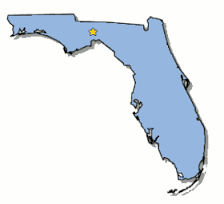 Topics…
Institution
State/Consortia
OMG
QUALITY: Sample Goal, Strategy, Tactics

Goal 1. The State University System will create a culture of quality for online education.

Strategy 1.1 Recognize the development of high quality online education statewide.

Tactic 1.1.1 Create a statewide award system for exceptional online courses.
 
Tactic 1.1.2 Create a coding system that allows students to identify QM- or QS-certified, President’s Award, Florida’s Quality Award, and Chancellor’s Quality Award courses. 

Tactic 1.1.3  Implement a Quality Scorecard, Quality Matters Course Rubric, and/or course certification processes for all universities offering online education.
Topics…
Institution
State/Consortia
OMG
QUALITY: Sample Goal, Strategy, Tactics

Goal 1. The State University System will create a culture of quality for online education.

Strategy 1.2 Expand Support for Professional Development

Tactic 1.2.4  Integrate the Quality Matters Course Rubric, the Online Learning Consortium Quality Scorecard, and/or similar rubrics into the professional development processes for instructional designers, professional development staff, and faculty who teach online courses.
Topics…
Institution
State/Consortia
OMG
AFFORDABILITY: Sample Goal, Strategy, Tactics

Goal 1. The State University System will enhance shared services to support online program development and delivery costs. 

Strategy 1.2 Develop a common toolset for online course design and delivery to minimize the cost of online education without reducing quality of the instructional experience. 

Tactic 2.2.1 Using Quality Scorecard or a similar process, ensure that each institution has the technology to provide quality online education. 

Tactic 2.2.3 Using Quality Scorecard or a similar process….review infrastructure to confirm that students, including students with disabilities, can easily access their online instruction.
Topics…
Institution
State/Consortia
OMG
3. OMG – Look What’s Coming Down the Pike
The Coming Years of Disruption
 
“More employers and business and industry associations now see the need and opportunityto explore an employer-led solution during
a time of growing debate on the role of government 
in higher education, career and technical education, 
and workforce development.

Changing the Debate on Quality Assurance in Higher Education, U.S. Chamber of Commerce (2016)
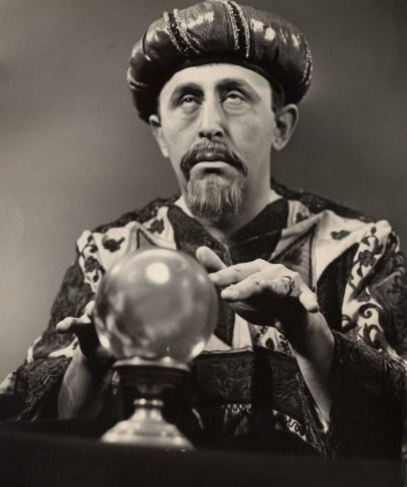 [Speaker Notes: It’s not just technological change. The foundations of accreditation that we have known are and will be impacted, with interesting consequences for the development of quality online courses and online programs of study.]
Topics…
Institution
State/Consortia
OMG
Gartner Hype Cycle Phases
  
Innovation Trigger: potential technology breakthroughs ….often no commercial use case

Peak of Inflated Expectations: Early success stories

Trough of Disillusionment: Interest wanes as the innovation fail to deliver

Slope of Enlightenment: More benefits start to materialize, most institutions remain cautious

Plateau of Productivity: Mainstream adoption takes off and broader market use cases
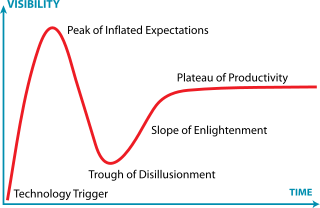 Topics…
Institution
State/Consortia
OMG
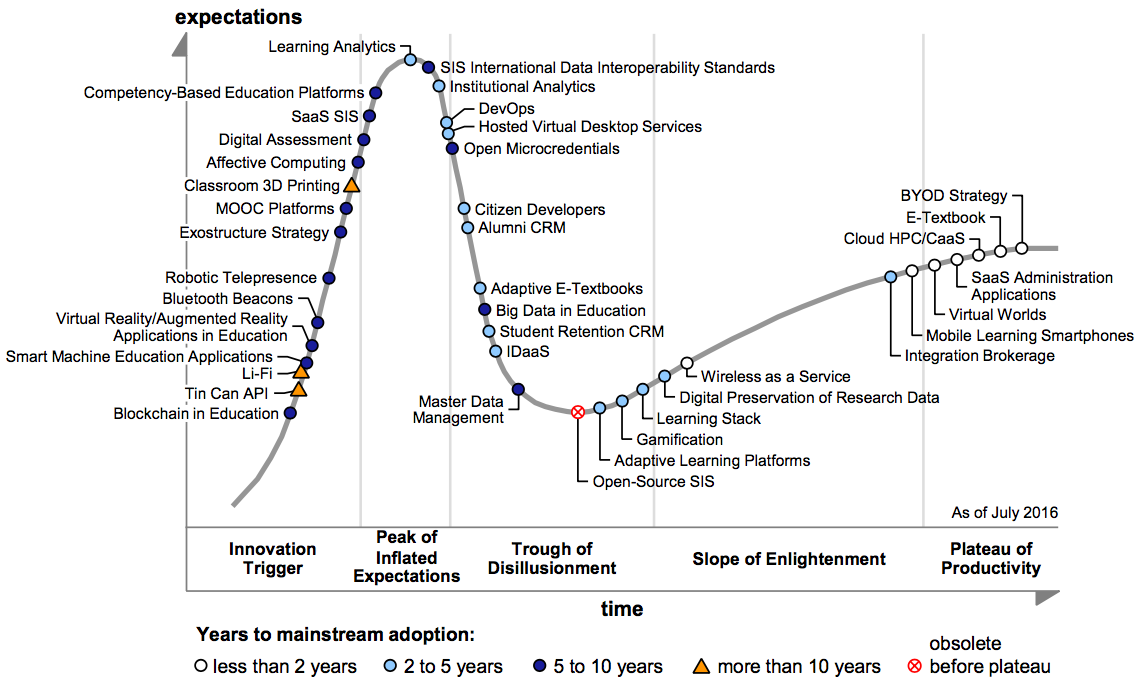 Hype Cycle for Education
Gartner (July 2016)
[Speaker Notes: So, here’s what the cycle portends for education, and by extension the creation and delivery of online/blended education.

Notable is the disaggregation of credentialing, interoperability of learning technologies, and the importance of cloud computing

Example: Tin Can api that can integrate multiple platforms to draw assessment data.]
Topics…
Institution
State/Consortia
OMG
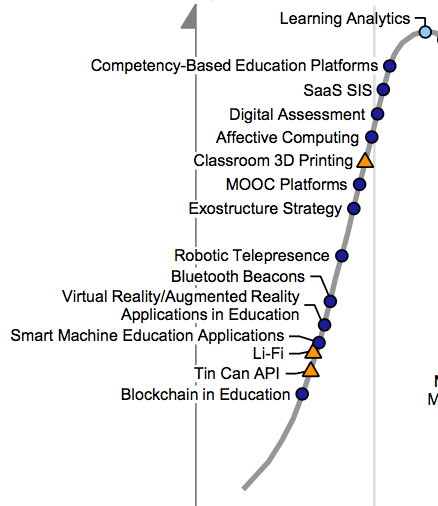 What’s on the Rise? 

Blockchain in Education 

Open Microcredentials

Exostructure Strategy 

Smart Machine Education Applications

Tin Can API
[Speaker Notes: Here’s are a few of Gartner's picks for transformational technologies]
Topics…
Institution
State/Consortia
OMG
What’s on the Rise? 

Blockchain in Education
What does it do?

Securely record badging, microcredentials, course credits, proof of competences, etc.

Where does it impact accreditation principles?

Curriculum & Instruction
Evaluation & Assessment
Facilities & Finance
Faculty Library & Learning Resources
Federal Requirements
Governance
Institutional Effectiveness
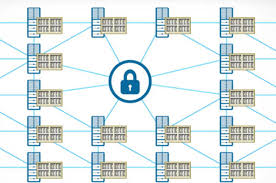 [Speaker Notes: Here’s are a few of Gartner's picks for transformational technologies]
Topics…
Institution
State/Consortia
OMG
What’s on the Rise? 

Open Microcredentials
What does it do?

Securely record badging, microcredentials, course credits, proof of competencies, etc.

Where does it impact accreditation principles?

Curriculum & Instruction
Evaluation & Assessment
Facilities & Finance
Faculty Library & Learning Resources
Federal Requirements
Governance
Institutional Effectiveness
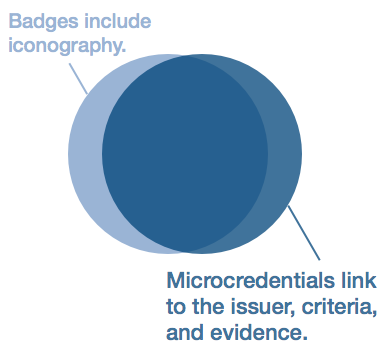 [Speaker Notes: Here’s are a few of Gartner's picks for transformational technologies]
Topics…
Institution
State/Consortia
OMG
What’s on the Rise? 

Exostructure Strategy
What does it do?

An interoperability strategy to achieve critical mass for technology tools and services in education

Where does it impact accreditation principles?

Curriculum & Instruction
Evaluation & Assessment
Facilities & Finance
Faculty Library & Learning Resources
Federal Requirements
Governance
Institutional Effectiveness
Mission
Student Affairs Services
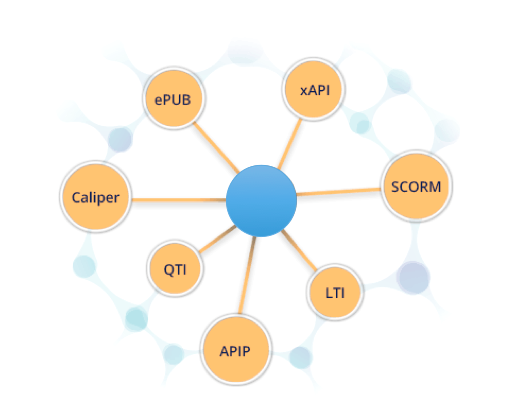 [Speaker Notes: Here’s are a few of Gartner's picks for transformational technologies]
Topics…
Institution
State/Consortia
OMG
What’s on the Rise? 

Smart Machine Education Applications
What does it do?

Machines learn independently 

Where does it impact accreditation principles?

Curriculum & Instruction
Evaluation & Assessment
Facilities & Finance
Faculty Library & Learning Resources
Federal Requirements
Governance
Institutional Effectiveness
Mission
Student Affairs Services
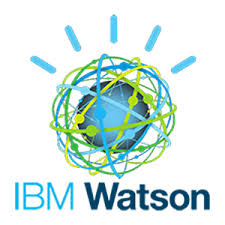 [Speaker Notes: Here’s are a few of Gartner's picks for transformational technologies]
Topics…
Institution
State/Consortia
OMG
What’s on the Rise? 

Tin Can API
What does it do?

Records learning  activity in from multiple applications

Where does it impact accreditation principles?

Curriculum & Instruction
Evaluation & Assessment
Facilities & Finance
Faculty Library & Learning Resources
Federal Requirements
Governance
Institutional Effectiveness
Mission
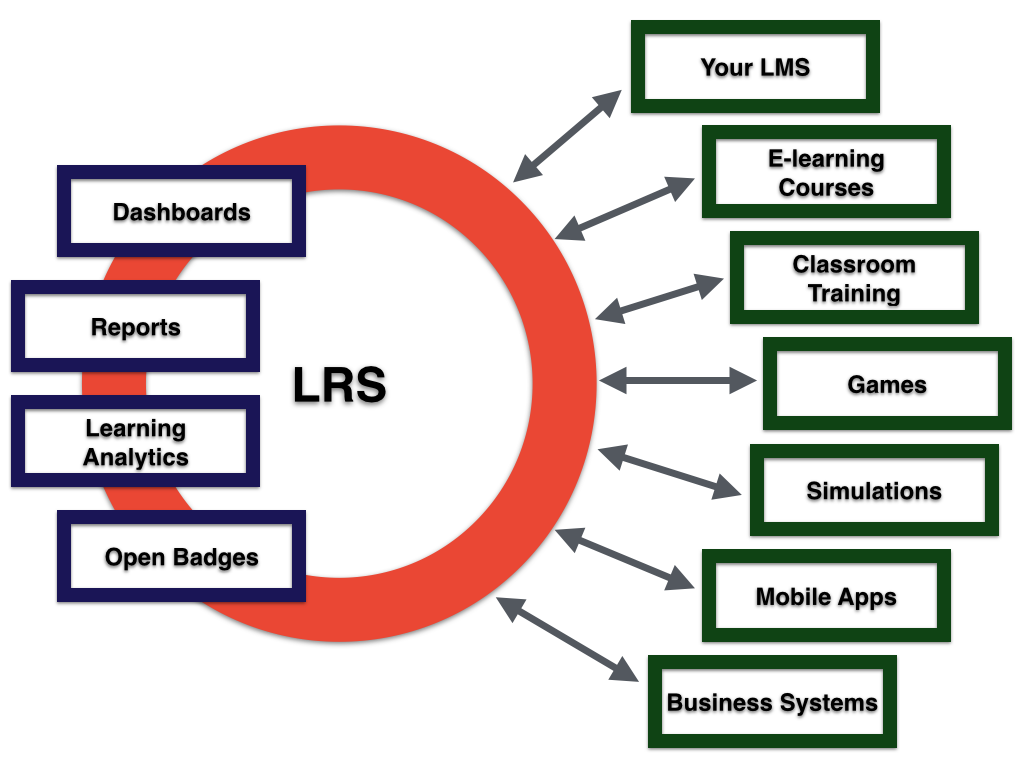 [Speaker Notes: Here’s are a few of Gartner's picks for transformational technologies]
Topics…
Institution
State/Consortia
OMG
Wrap-up

Quality Matters as a Compliance and Accreditation Strategy
	
Quality Matters as a System Compliance and Accreditation Strategy
	 
OMG – Look What’s Coming Down the Pike
Thank you.
David Shulman, Campus President
Broward College Online, Broward College, Florida
Email: dshulman@broward.edu
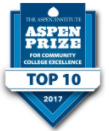 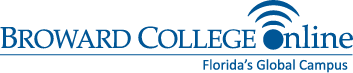 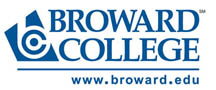